Lecție online cu aromă de ceai
Ce este SUCCESUL pentru voi?
Știam că o să scrii:
Sa fii cel mai bun.
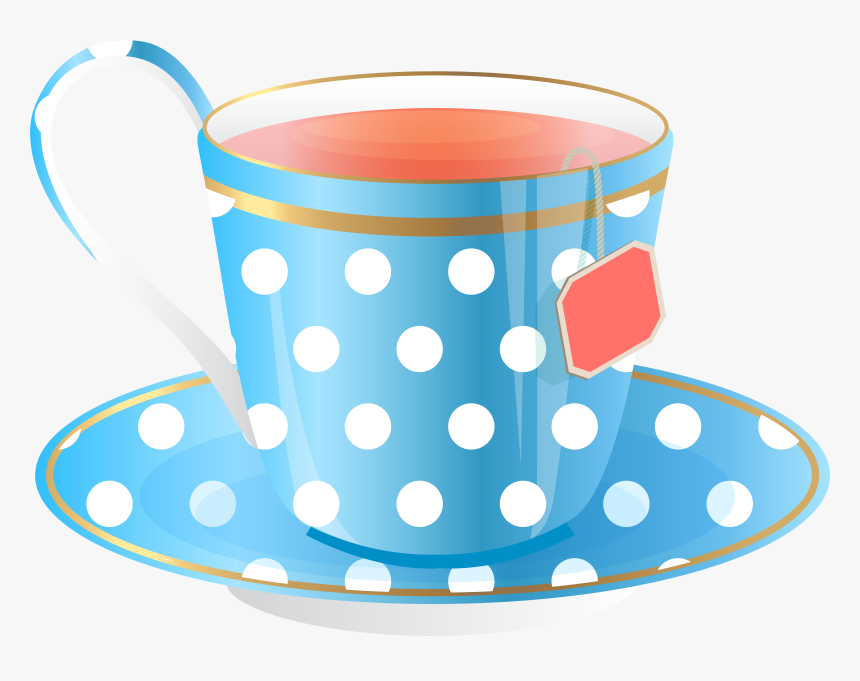 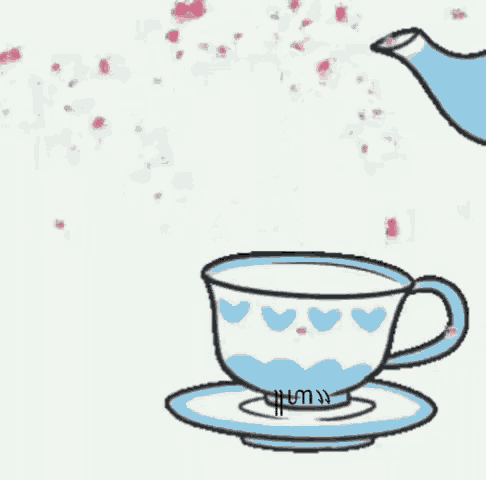 Succesul este...
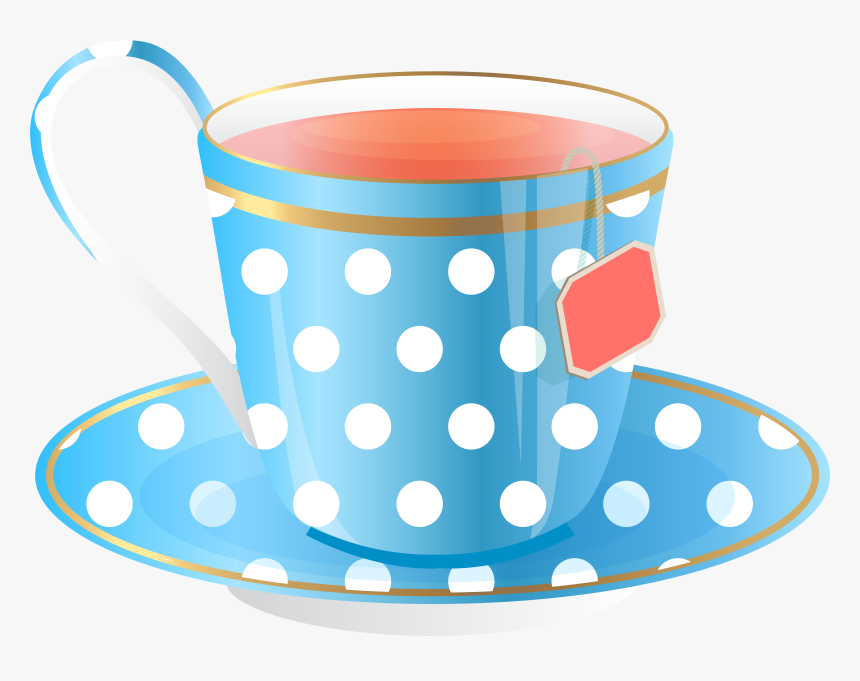 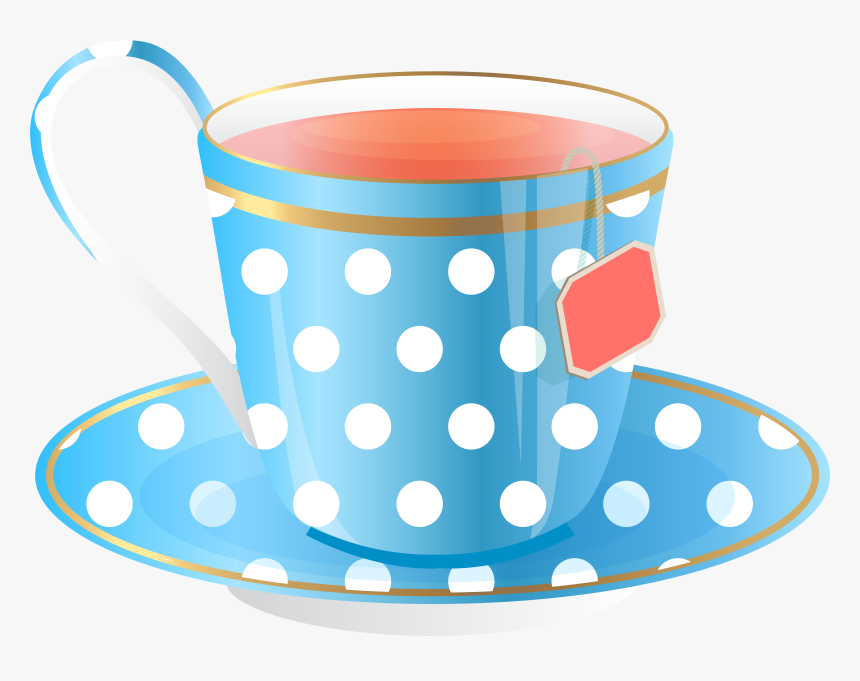 mici
suma
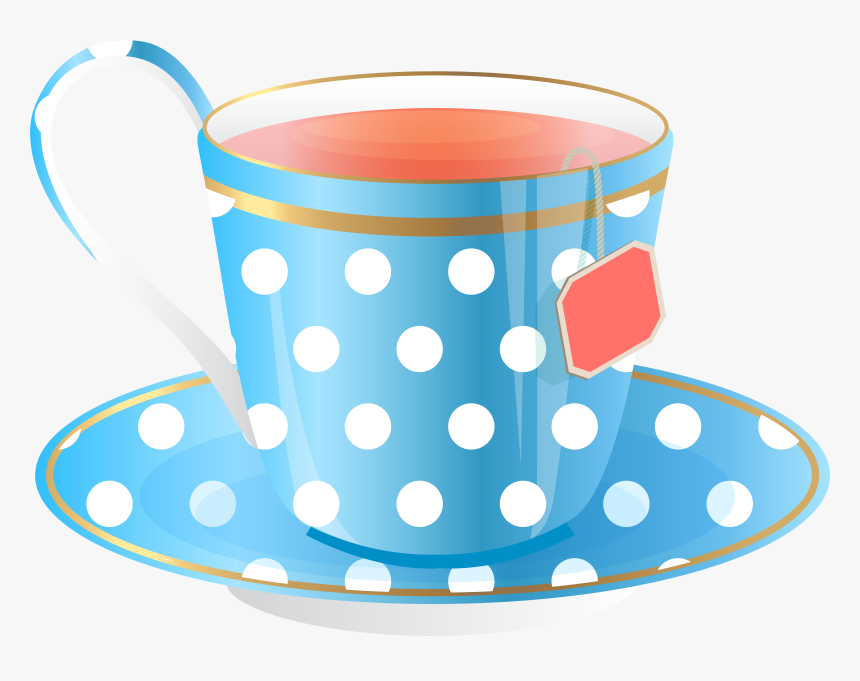 repetate
https://www.youtube.com/watch?v=ZDKklNBu2kQ&list=RDZDKklNBu2kQ&start_radio=1
Pe ritm de RING! RING!
Caută în cameră/casă 
2 obiecte care seamănă
 cu CORPURILE GEOMETRICE
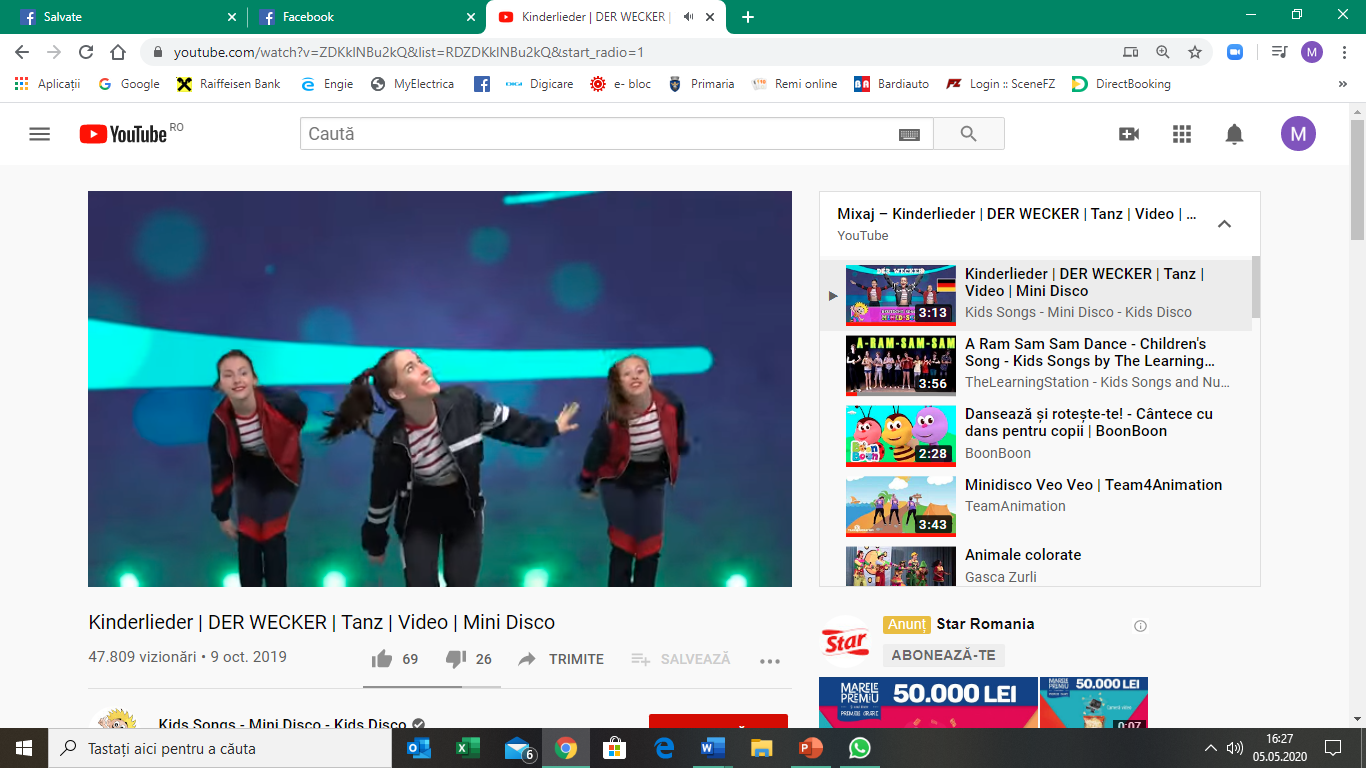 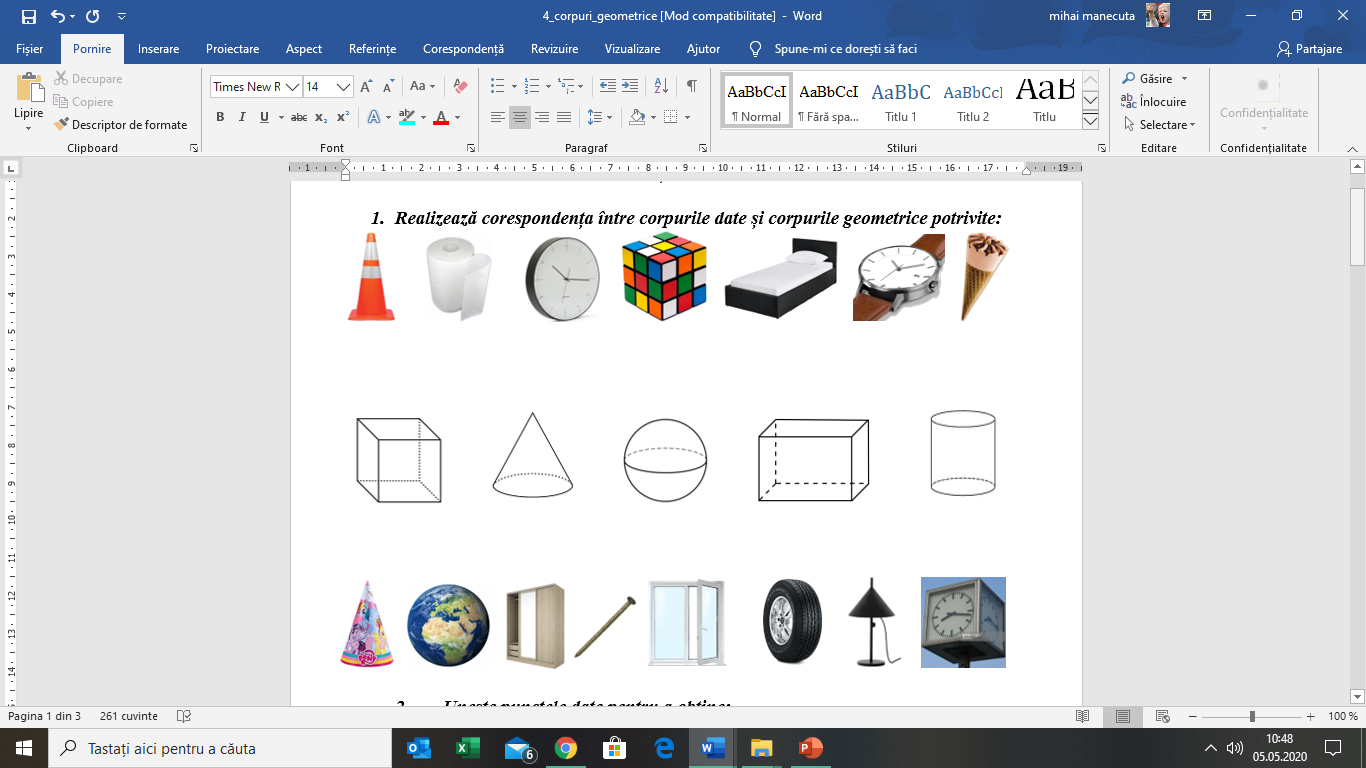 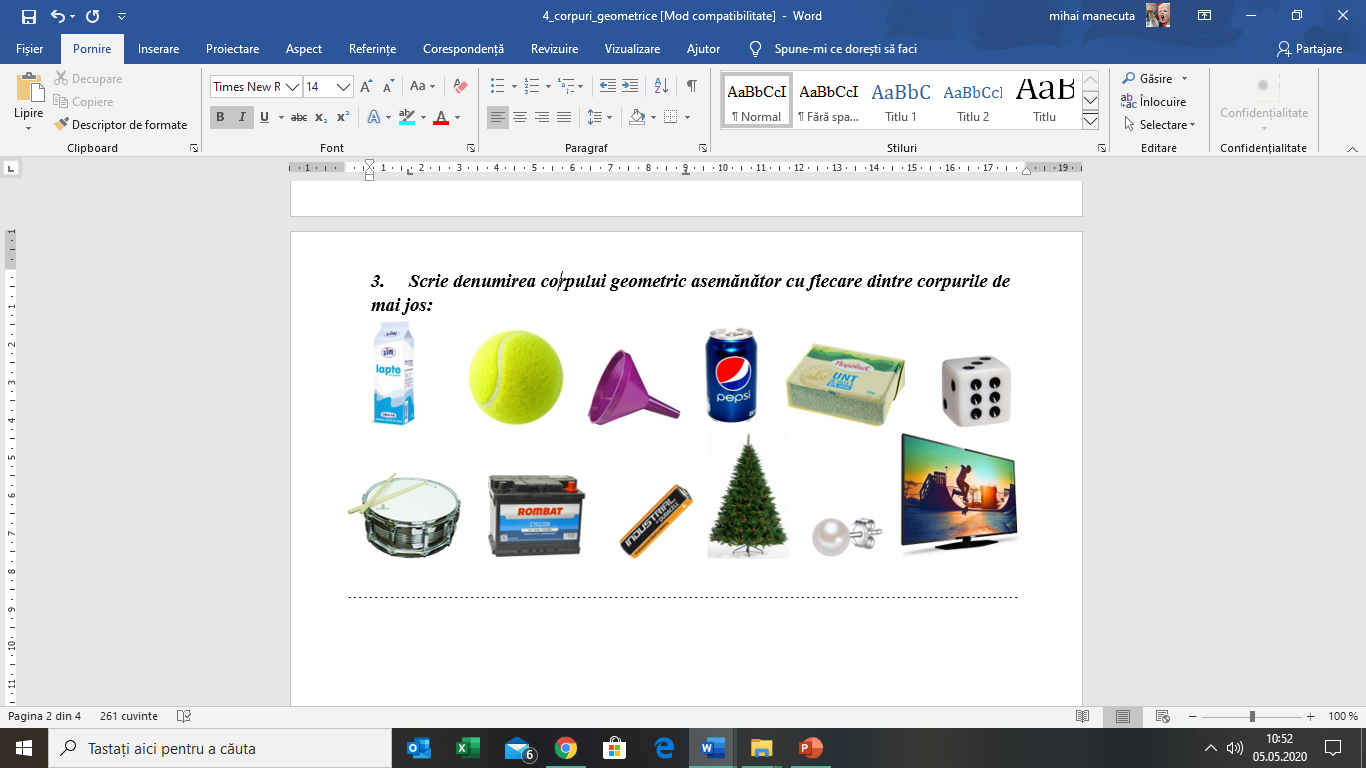 Perimetrul unei grădini este de 108 m.
Care este lungimea și lățimea grădinii, dacă lungimea este de trei ori mai mare decât lățimea?
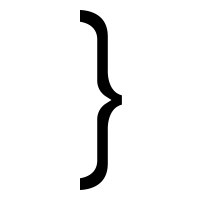 l
108 m
L
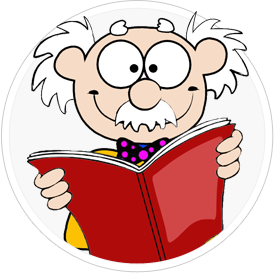 1+3 = 4 (p.e.)
108: 4 = 27 (m are lățimea)
27 x 3 = 81 (m are lungimea)
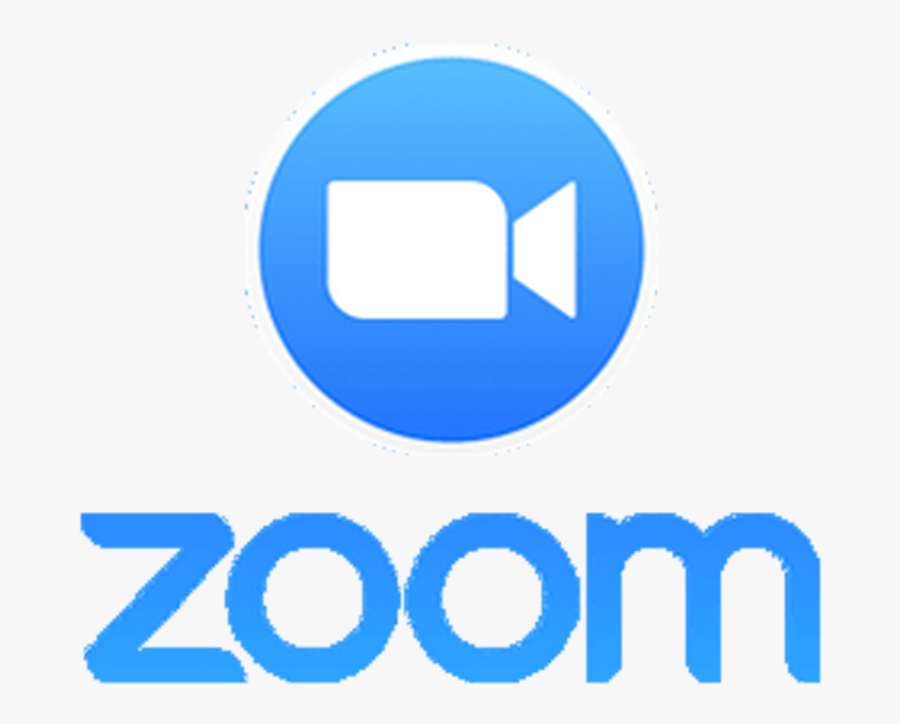 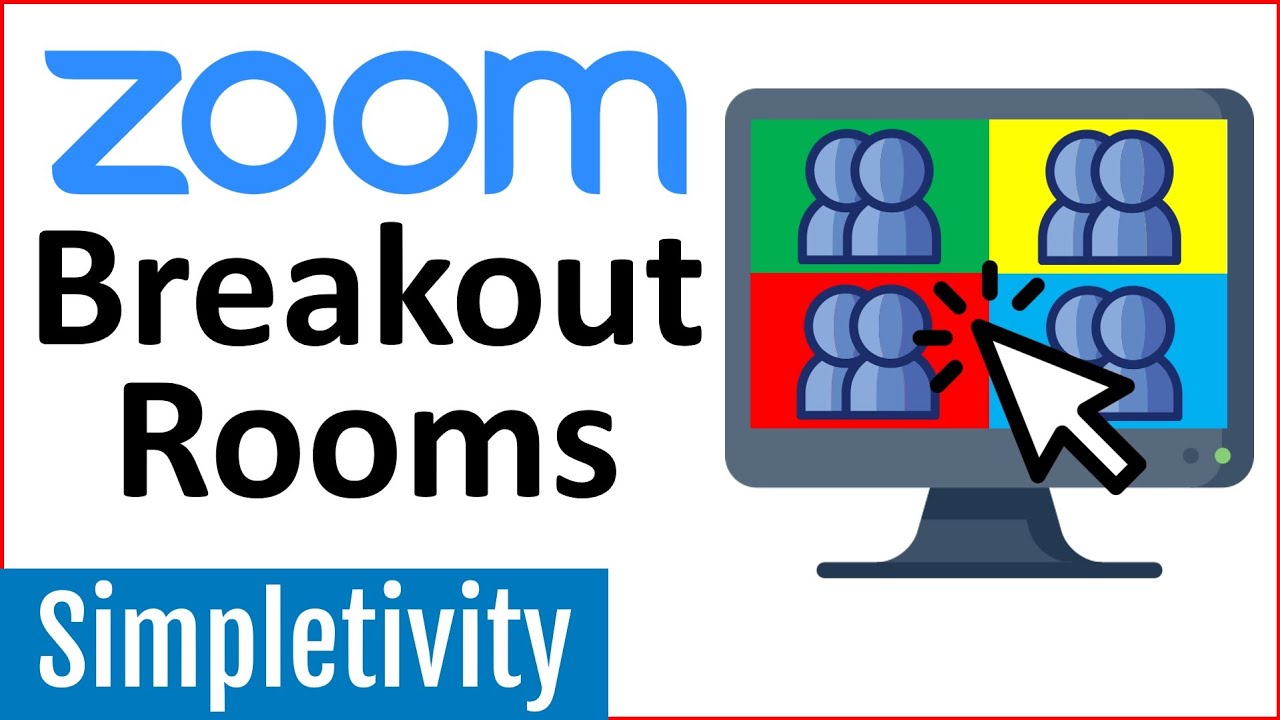 Într-un șirag de perle sunt 9 grupuri de câte 3 perle albe și 4 perle negre.
  Câte perle sunt în șirag?
Rezolvare II:
Rezolvare I:
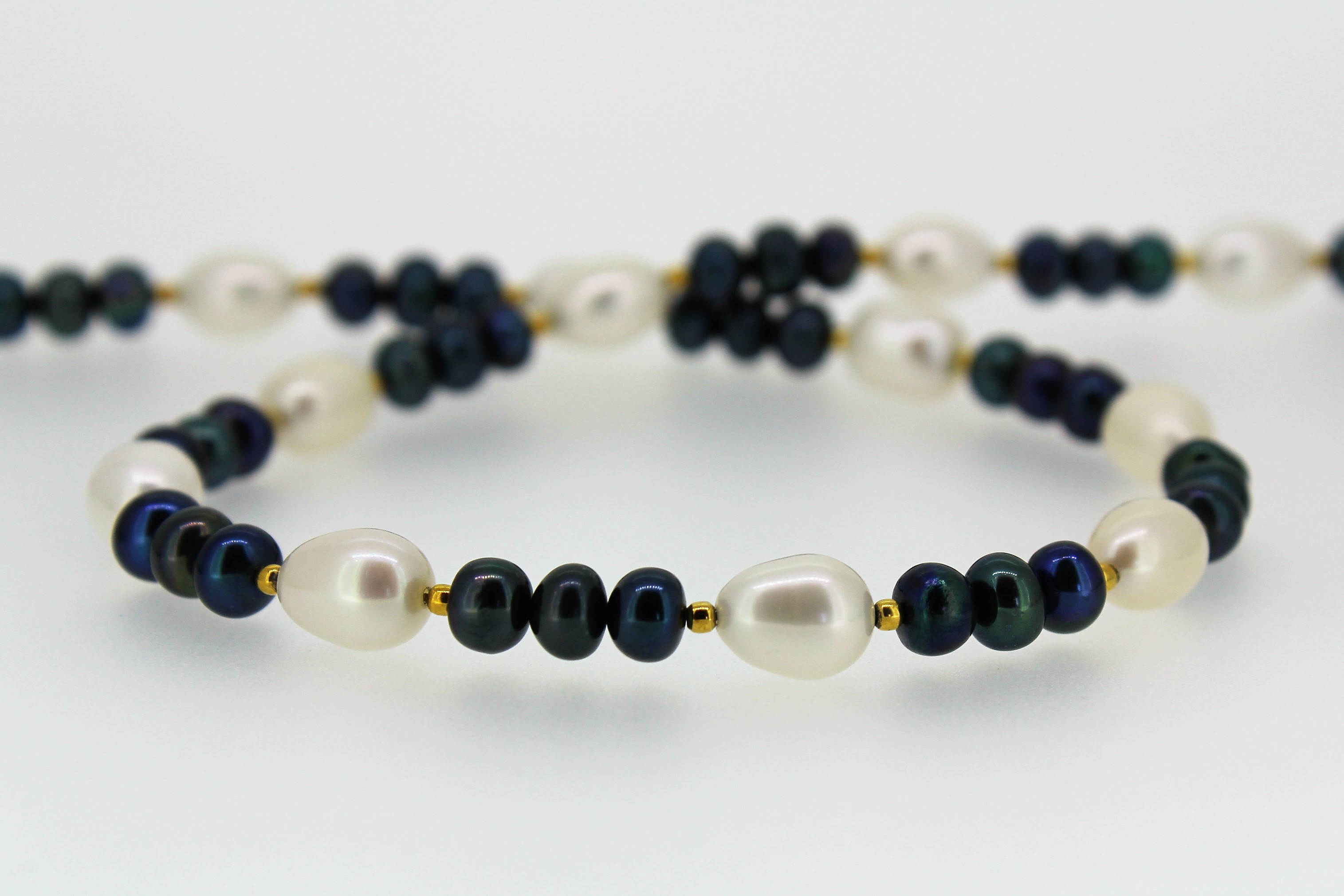 1. Câte perle albe sunt în 9 grupe?
          9x3 = 27 (perle albe)
2. Câte perle negre sunt în 9 grupe?
         4x9 = 36 (perle negre)
3. Câte perle sunt în șirag?
         27+36=63 (perle)
R: 63 perle
E = 9x3+9x4
Câte perle albe și negre sunt într-un grup?
           3+4 = 7 (perle)
2. Câte perle sunt în șirag?
           9x7 = 63 (perle)
                                            R: 63 perle
   E= 9 x (3+4)
Într-un șirag de perle sunt 9 grupuri de câte 3 perle albe și 4 perle negre.
  Câte perle sunt în șirag?
Rezolvare II:
Rezolvare I:
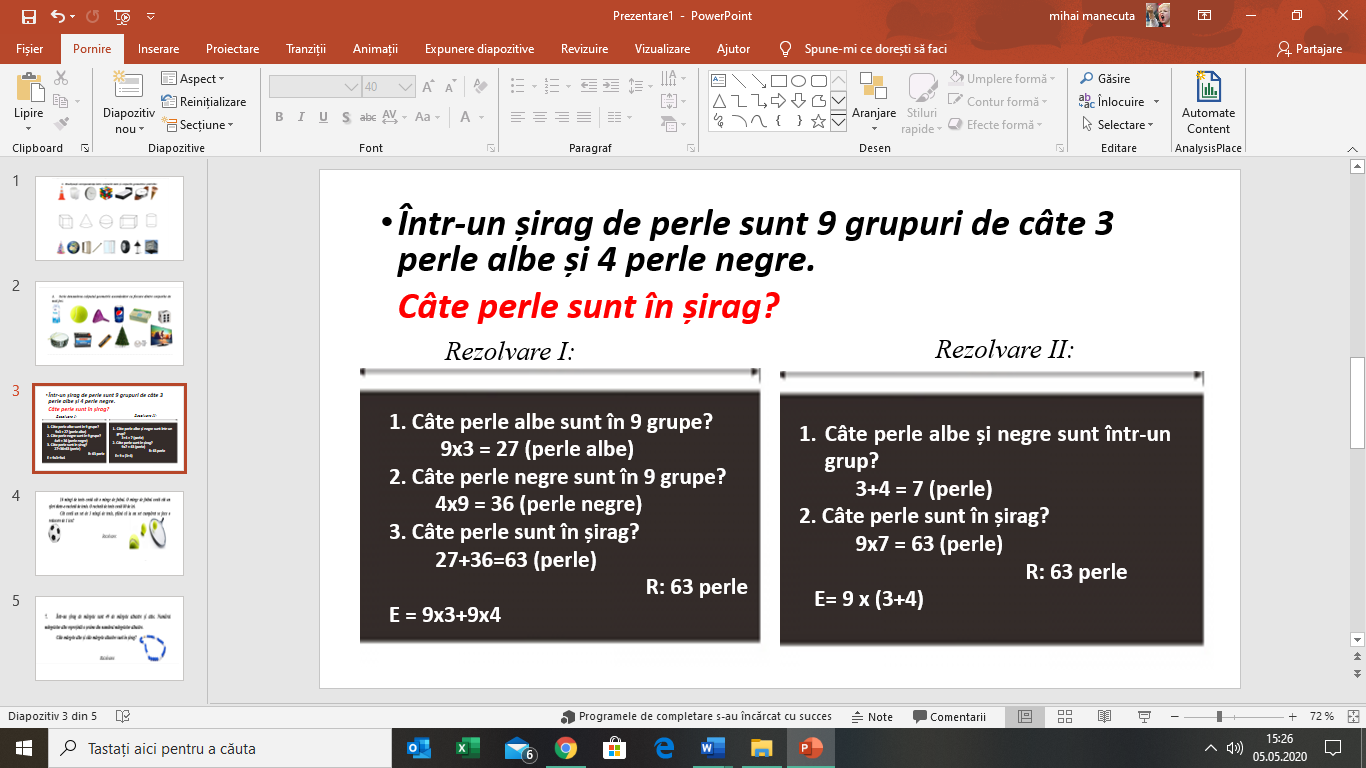 1. Câte perle albe sunt în 9 grupe?
          9x3 = 27 (perle albe)
2. Câte perle negre sunt în 9 grupe?
         4x9 = 36 (perle negre)
3. Câte perle sunt în șirag?
         27+36=63 (perle)
R: 63 perle
E = 9x3+9x4
Câte perle albe și negre sunt într-un grup?
           3+4 = 7 (perle)
2. Câte perle sunt în șirag?
           9x7 = 63 (perle)
                                            R: 63 perle
   E= 9 x (3+4)